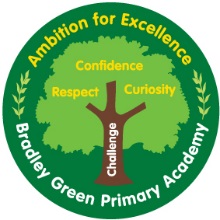 Approach to Phonics
At Bradley Green Primary Academy
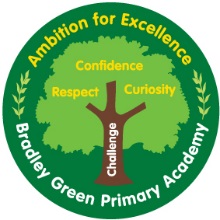 Book Progression:
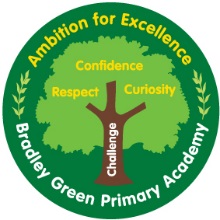 Phase 1
The aspects include:
In Nursery children will focus on phase one of Letters and Sounds, incorporating the following aspects…

Environmental Sounds. 
Instrumental sounds
Body Percussion
Rhythm and Rhyme
Alliteration
Voice Sounds
Oral segmenting and blending

In the Summer Term in Nursery, the children who are ready will begin Set 1.
Order the phonemes should be taught.
Rhymes to support letter formation.
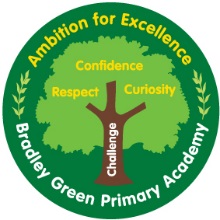 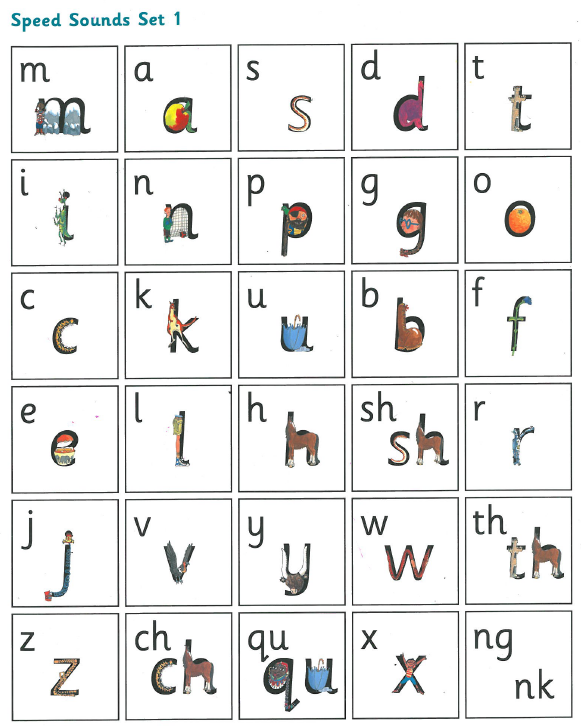 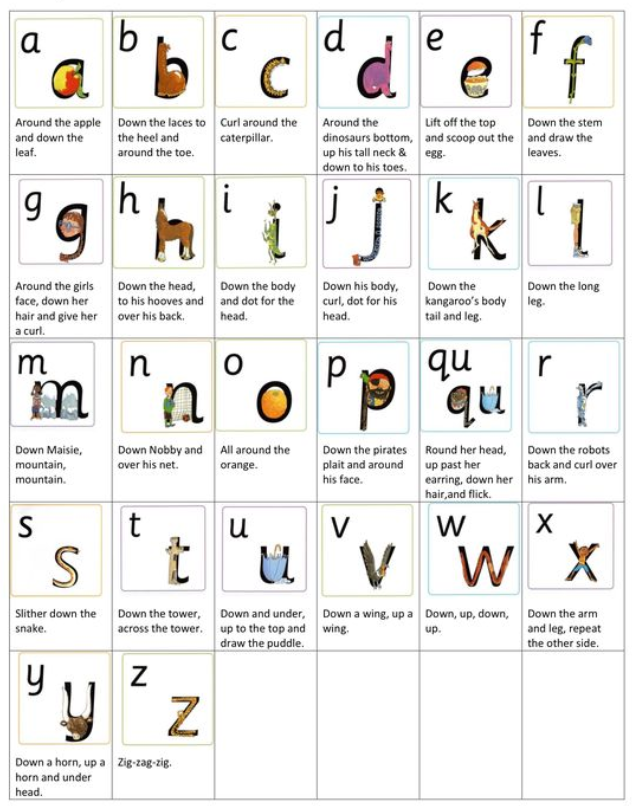 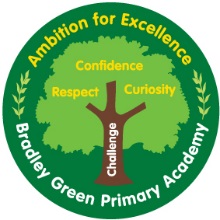 Speed sounds- Lesson Plan
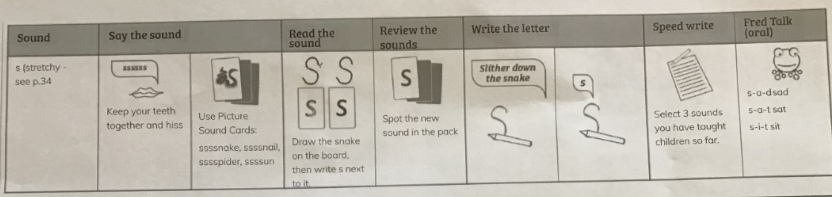 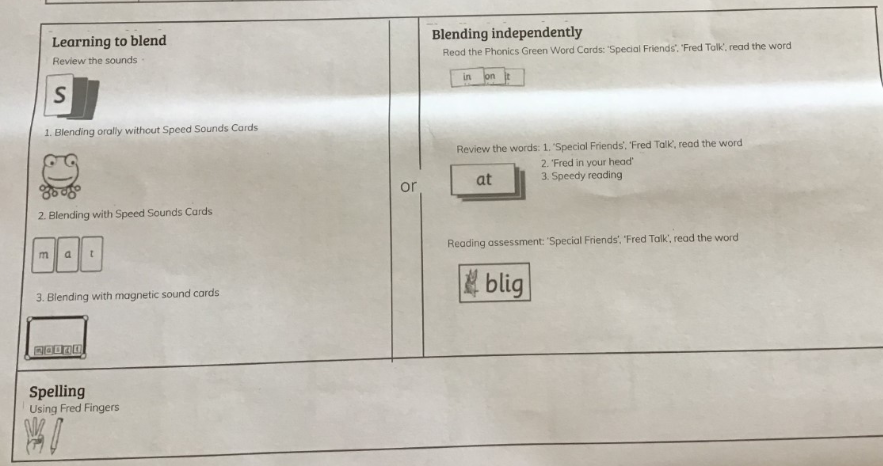 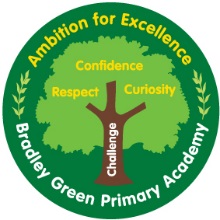 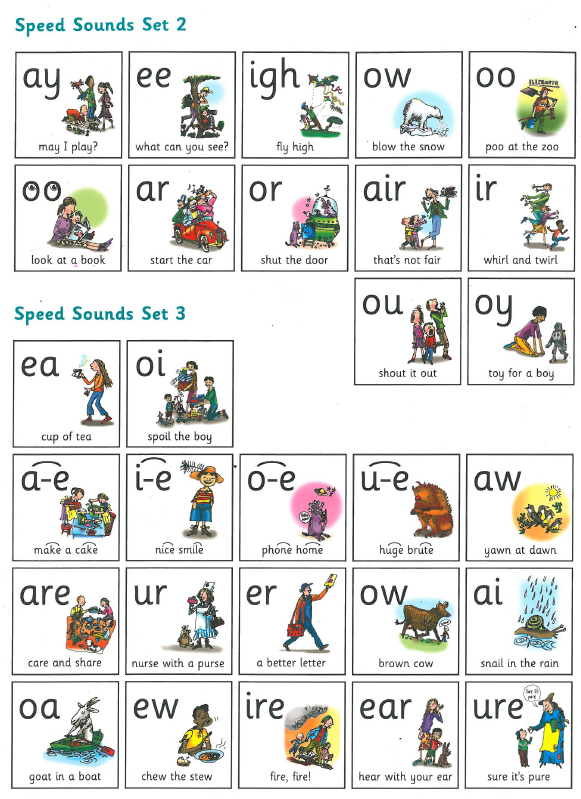 Set 2 and 3
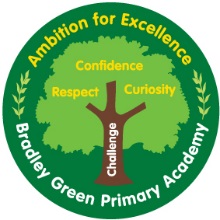 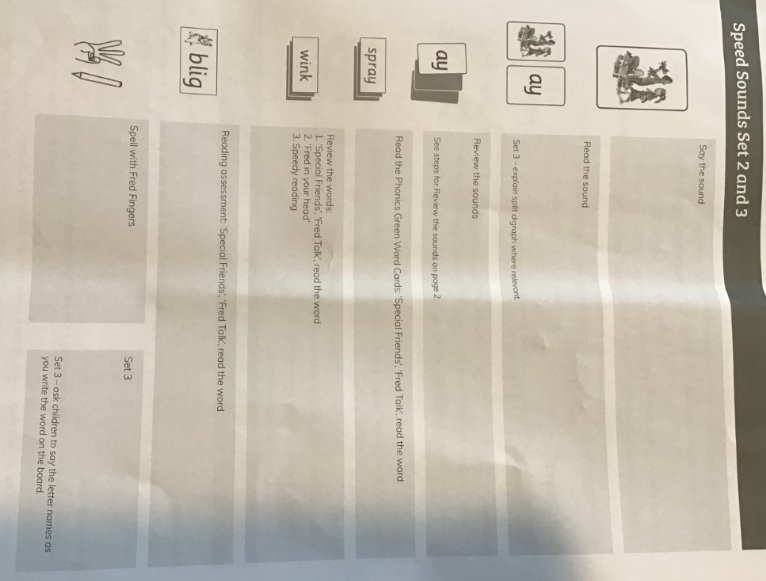 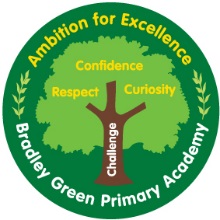 Phase 1
The structure of a lesson when Ditties (photocopiable) and red books are introduced:
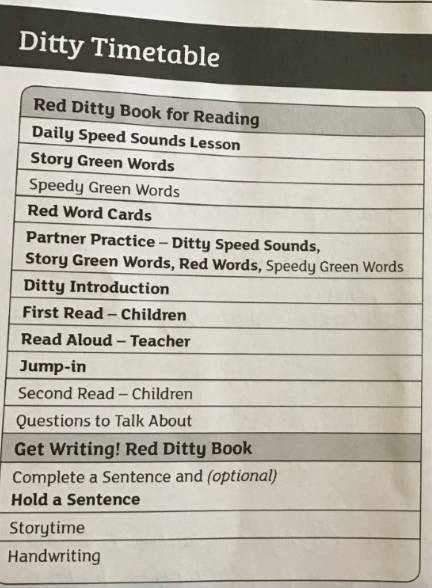 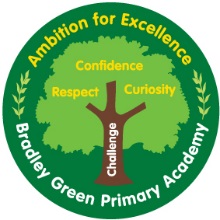 Phase 2
The structure of a lesson to teach when you teach green, purple, pink and orange story books.
Green, purple, pink and orange storybooks
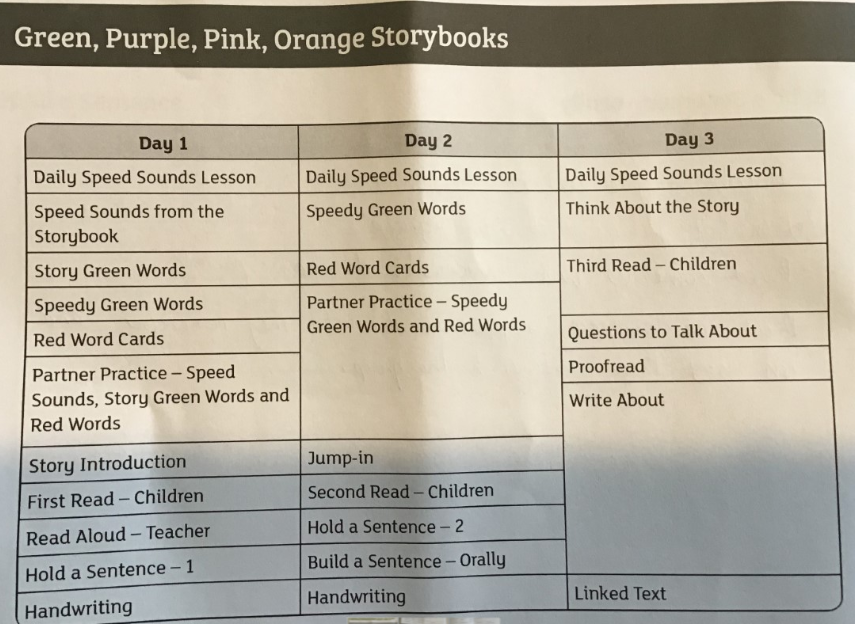 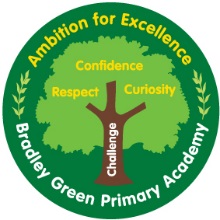 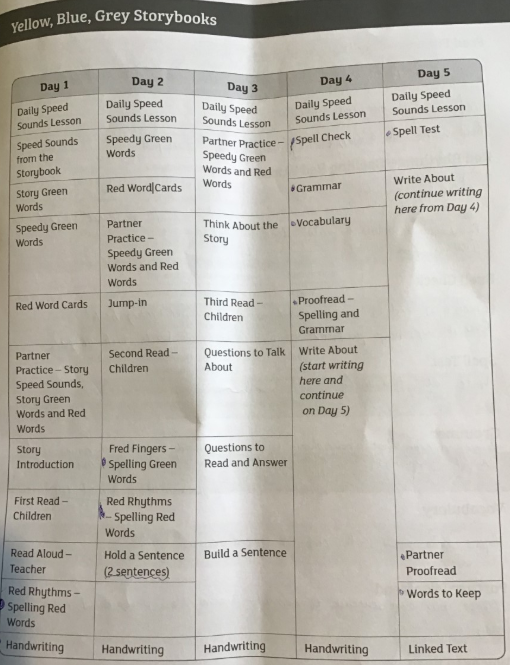 Phase 3
The structure of a lesson to teach when you teach yellow, blue and grey story books.
Behaviour

Pace
Team stop signal
TTYT
TTYP
Handwriting signal
123

Participation
All to participate in MTYT
Sit spot light children where they can be accessed easily. 
Select partners to work together
Teacher move around, don’t be a partner to an odd number

Partner discussion 
Use TTYP for every question- no hands up.
Use feedback mechanisms
Short responses Choral response, popcorn, word wave
Long responses- choose 2, paraphrase.
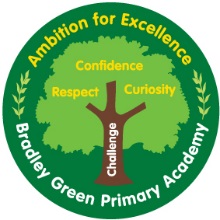 Praise phrases
FANtastic!
Hip, hip, horay!
Whooooosh!
Firework!
1,2,3 - Well done me!
Hi 5, scuba drive!

Instructions 
Magnet eyes on the board
MTYT – My turn your turn
MTYTTP – My turn your turn together
Super speedy sounds
I can read the sound ‘a’
I can write the sound ‘a’
Fred talk the word 
Fred fingers
1,2,3, signal 
Fastest finger first